勞動基準法宣導--以延長工時工資、調動、休假、出勤記錄為例
報告人：鄭津津教授
國立中正大學法律系
延長工時與工資
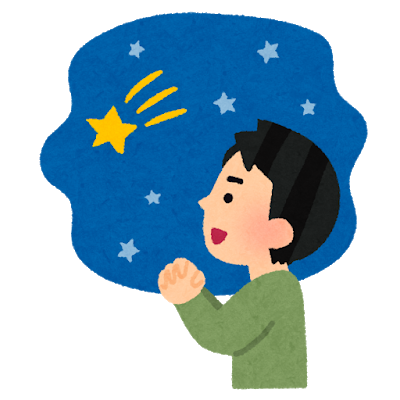 2
延長工時與工資
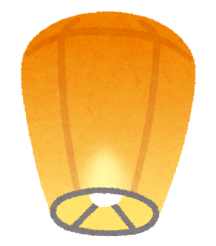 一、延長工時相關規定
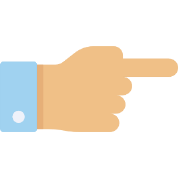 勞基法第30條第1項規定：「勞工正常工作時間，每日不得超過八小時，每週不得超過四十小時。」
		勞基法第32條第2項規定：「雇主延長勞工之工作時間連同正常工作時間，一日不得超過十二小時；延長之工作時間，一個月不得超過四十六小時，但雇主經工會同意，如事業單位無工會者，經勞資會議同意後，延長之工作時間，一個月不得超過五十四小時，每三個月不得超過一百三十八小時。」
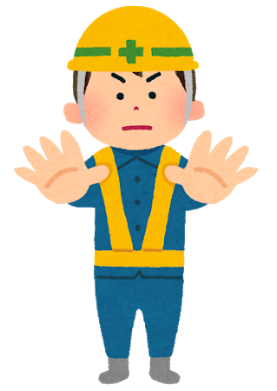 3
延長工時與工資
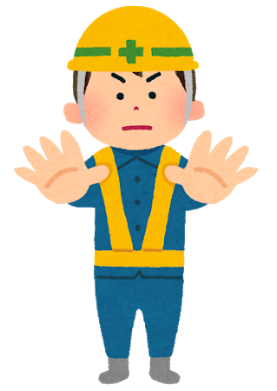 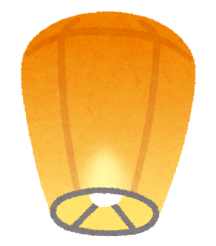 二、延長工時工資相關規定
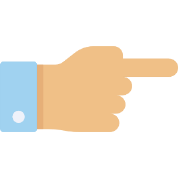 勞基法第24條規定：
I.雇主延長勞工工作時間者，其延長工作時間之工資依下列標準加給：
　一、延長工作時間在2小時以內者，按平日每小時工資額加給1/3以上。 
　二、再延長工作時間在2小時以內者，按平日每小時工資額加給2/3以上。 
　三、依第32條第3項規定，延長工作時間者，按平日每小時工資額加倍發給。
II.雇主使勞工於第36條所定休息日工作，工作時間在2小時以內者，其工  資按平日每小時工資額另再加給1又1/3以上；工作2小時後再繼續工作者，按平日每小時工資額另再加給1又2/3以上。
4
延長工時與工資
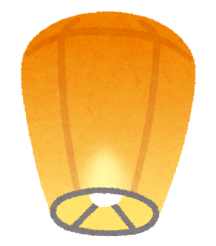 二、延長工時工資相關規定
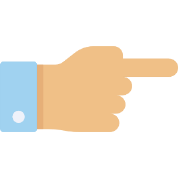 勞基法施行細則第20-1條規定：「本法所定雇主延長勞工工作之時間如下：
（1）每日工作時間超過8小時或每週工作總時數超過40小時之部分。但依
本法第30條第2項、第3項或第30條之1第1項第1款變更工作時間者，
為超過變更後工作時間之部分。
（2）勞工於本法第36條所定休息日工作之時間。」
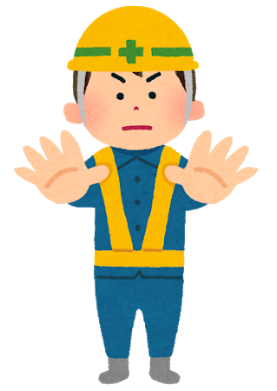 5
延長工時與工資
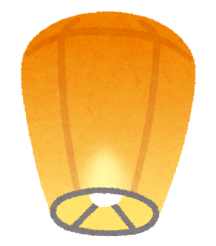 三、延長工時工資計算方式
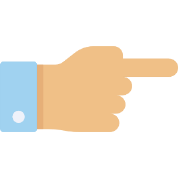 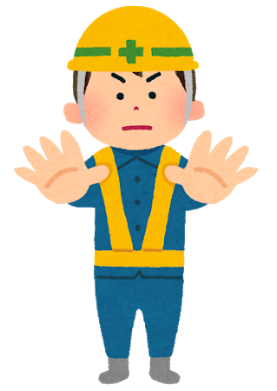 6
延長工時與工資
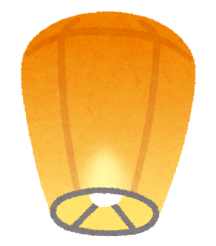 四、假日工作工資相關規定
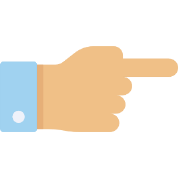 勞基法第39條規定：「第36條所定之例假、休息日、第37條所定之休假及第38條所定之特別休假，工資應由雇主照給。雇主經徵得勞工同意於休假日工作者，工資應加倍發給。因季節性關係有趕工必要，經勞工或工會同意照常工作者，亦同。」
	所稱「加倍發給」，係指假日當日工資照給外，再加發1日工資，此乃因勞工於假日工作，即使未滿8小時，亦已無法充分運用假日之故，與同法第32條延長每日工時應依第24條按平日每小時工資額加成或加倍發給工資，係於正常工作時間後再繼續工作，有所不同。
7
延長工時與工資
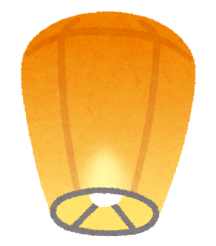 五、罰則
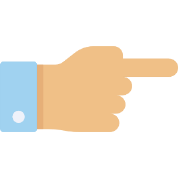 勞基法第79條第1項第1款規定：「有下列各款規定行為之一者，處新臺幣二萬元以上一百萬元以下罰鍰：一、違反第二十一條第一項、第二十二條至第二十五條、第三十條第一項至第三項、第六項、第七項、第三十二條、第三十四條至第四十一條、第四十九條第一項或第五十九條規定。」
8
延長工時與工資
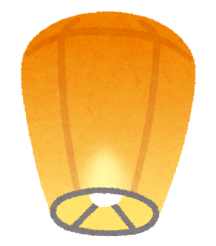 六、問題討論
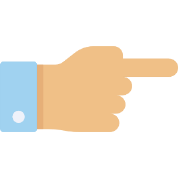 下列敘述何者為錯誤?
(A)每日工作超過8小時、每週工作超過40小時以及休息日上班為延長工時。
(B)雇主徵得勞工同意於休假日工作者，工資應加倍發給。
(C)雇主若因天災、事變、突發事件而使勞工延長工時者，工資應加倍發給。
(D)雇主可片面將勞工之延長工時換算補休。
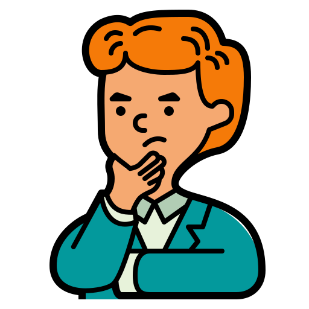 9
延長工時與工資
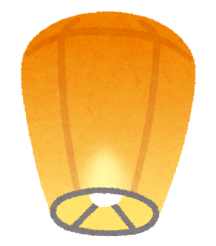 六、問題討論
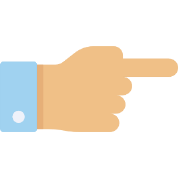 在勞動基準法的規範下，勞工原則上每日工作超過幾小時，雇主就必須給付加班費？
(A) 12小時。
(B) 10小時。
(C)  8小時。
(D) 14小時。
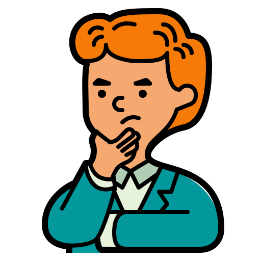 10
調動
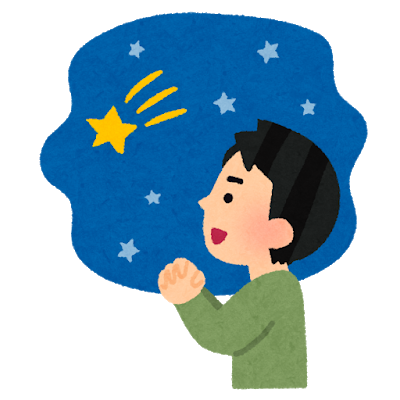 11
調職對於勞雇雙方之意義
雇主：人力運用與管理之裁量
勞工：勞動條件之變更

調職應在勞資雙方合意的情況下進行，若有合意，勞工即應接受雇主之調職，除非雇主有濫用權利之情事。
12
第10條之1（雇主調動勞工工作應符合之原則）

雇主調動勞工工作，不得違反勞動契約之約定，並應符合下列原則： 


一、基於企業經營上所必須，且不得有不當動機及目的。但法律另有規定者，從其規定。 

二、對勞工之工資及其他勞動條件，未作不利之變更。
 
三、調動後工作為勞工體能及技術可勝任。
 
四、調動工作地點過遠，雇主應予以必要之協助。 

五、考量勞工及其家庭之生活利益。
13
例假日與休息日
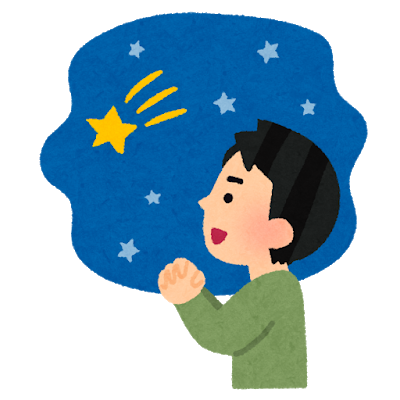 14
例假日與休息日
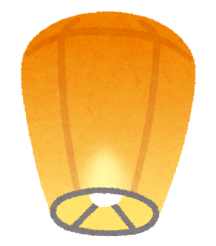 一、例假日
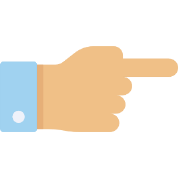 勞基法第36條第1項規定：「勞工每七日中應有二日之休息，其中一日為例假，一日為休息日。」每週之例假具有強制性質，除因天災、事變或突發事件，有繼續工作之必要，否則無論是出於雇主的需要，或是勞資雙方的合意，例假日皆不得從事工作。雇主若因天災、事變或突發事件，有繼續工作之必要，得停止勞工之例假日，但停止例假日之工資，應加倍發給，並應於事後補假休息。此外，雇主在停止勞工例假後24小時內，應向當地主管機關核備。
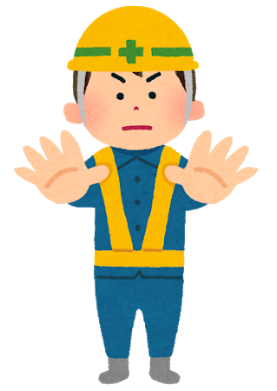 15
例假日與休息日
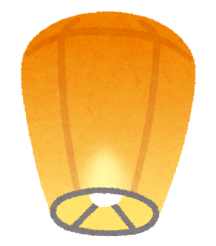 二、休息日
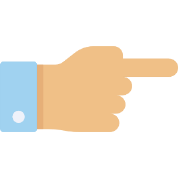 勞基法第36條第1項規定：「勞工每七日中應有二日之休息，其中一日為例假，一日為休息日。」因休息日之出勤較例假日為彈性，出勤性質屬延長工作時間，雇主如有使勞工在休息日工作之必要，可徵求勞工之同意後始勞工於休息日出勤，並應依勞基法第24條第2項、第32條、第36條第3項等之規定，加給休息日工作之工資。
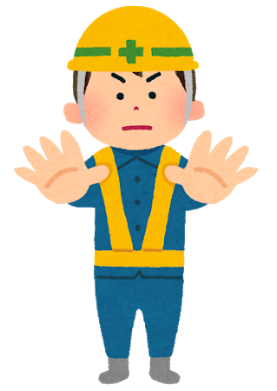 16
例假日與休息日
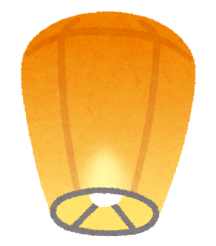 三、休息日與例假日之約定
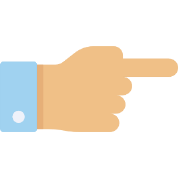 勞基法僅規定7日中應有1日為休息日、1日為例假日，至於哪一日是勞工之休息日、哪一日是例假日，乃勞動契約之約定事項，應由勞資雙方依事業單位之性質與需要，於勞動契約中約定何日為休息日及例假日。
	此外，例假日與休息日之安排應在同一週之工作週期內，以每7日為一週期，週期之起迄亦由勞雇雙方自行約定，依曆日連續計算，不因跨月而重新起算，且雇主不得任意調動週期之起迄。
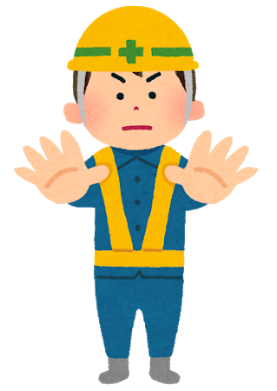 17
例假日與休息日
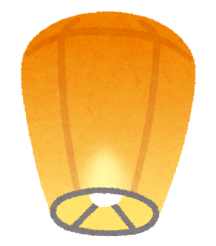 四、何謂一日
一日原則係指午前0時至午後12時之連續24小時。但若有雇主採輪班制且各班之間輪替有一定之規律，恐無法使全部之勞工均能自午前0時至午後12時之連續24小時中休息，此時雇主並非不得採取以「連續24小時」為「一日」之計算方式。
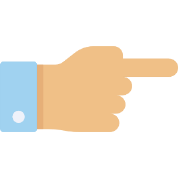 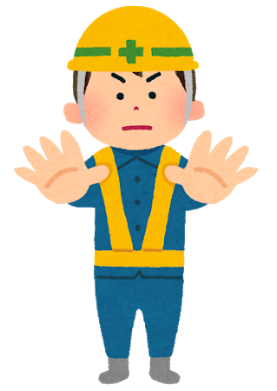 18
例假日與休息日
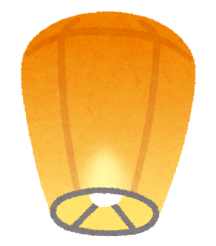 五、按時/按日計酬者之適用
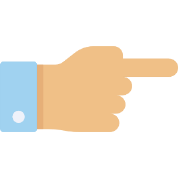 按時計酬者享有例假及休息日照給工資之權利，惟該例假及休息日照給之工資已折算到每小時基本工資中。
	然而，按時或按日計薪之部分工時勞工，如於每7日的工作週期內，工作至第6日時，即使當週勞工正常工作時間未達40小時，雇主仍應依休息日出勤工資加給標準計給工資。
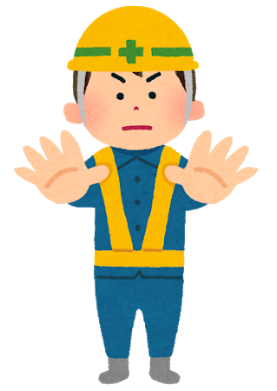 19
例假日與休息日
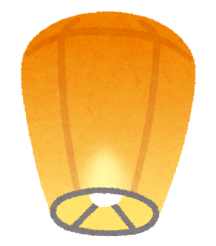 六、休息日與例假日之調整
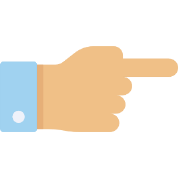 例假日與休息日之安排乃勞動契約之約定事項，雇主若有需要可予以調整，但雇主不得單方面決定，而應與勞工合意後始得變更，且必須符合「不得連續工作逾6日」之規定。勞雇合意調移休息日後，雇主如有使勞工於調移後之休息日工作之需要時，仍應徵得勞工同意，並應按勞基法第24條第2項之休息日出勤加成之標準給付工資。
	此外，立法者於2018年1月31日增訂勞基法第32-1條之規定將勞動部函釋法制化，亦即將加班換補休法制化，雇主應依勞工實際延長工時時數等比例換取補休時數。
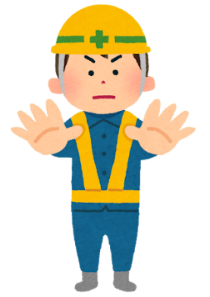 20
例假日與休息日
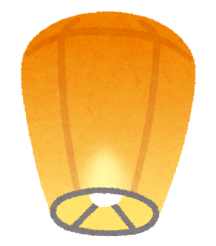 七、問題討論
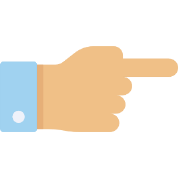 下列有關休息日和例假日的敘述，何者為錯誤?
(A)工作7日為一週期，一週中應有一日為例假日，一日為休假日。
(B)勞工每7日中應該有2日之休息，其中休假日為星期六，例假日為星期日。
(C)只要勞資雙方合意約定例假日工作，且依法給付加班費，即為合法。
(D)勞工在休息日工作，雇主應依勞基法24條第2項規定之標準，給付勞工延長工時工資。
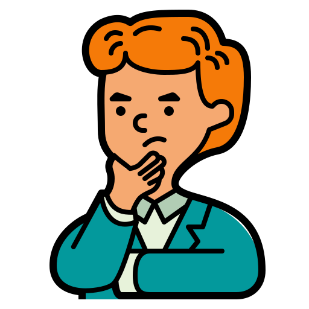 21
出勤記錄
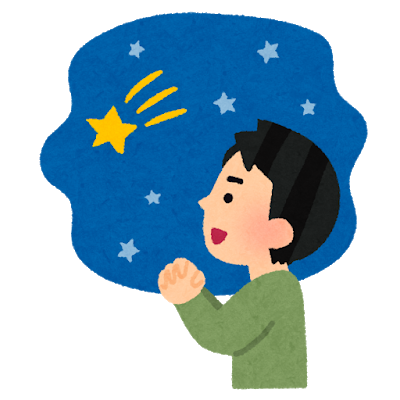 22
出勤紀錄
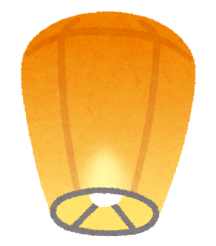 一、相關規定
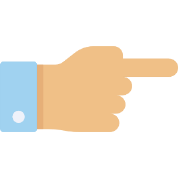 勞基法第30條第5項規定：「雇主應置備勞工出勤紀錄，並保存五年。」
	勞基法第30條第6項規定：「前項出勤紀錄，應逐日記載勞工出勤情形至分鐘為止。勞工向雇主申請其出勤紀錄副本或影本時，雇主不得拒絕。」
	勞基法施行細則第21條規定：「本法第三十條第五項所定出勤紀錄，包括以簽到簿、出勤卡、刷卡機、門禁卡、生物特徵辨識系統、電腦出勤紀錄系統或其他可資覈實記載出勤時間工具所為之紀錄。前項出勤紀錄，雇主因勞動檢查之需要或勞工向其申請時，應以書面方式提出。」
23
出勤記錄
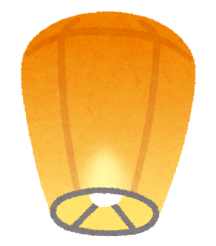 二、問題討論
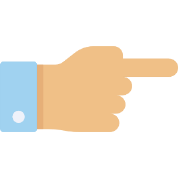 下列有關出勤紀錄之敘述，何者為錯誤?
(A)雇主有備置出勤紀錄之義務。
(B)出勤記錄應保存五年。
(C)勞工向雇主申請出勤紀錄時，雇主得予以拒絕。
(D)當勞資雙方就出勤時間發生爭議時，應由雇主負提出出勤紀錄之責任。
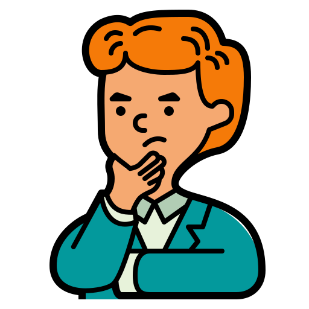 24
Q＆A
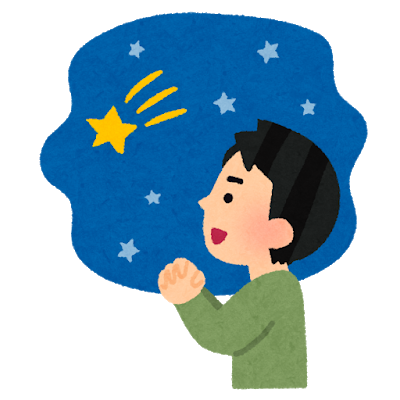 25